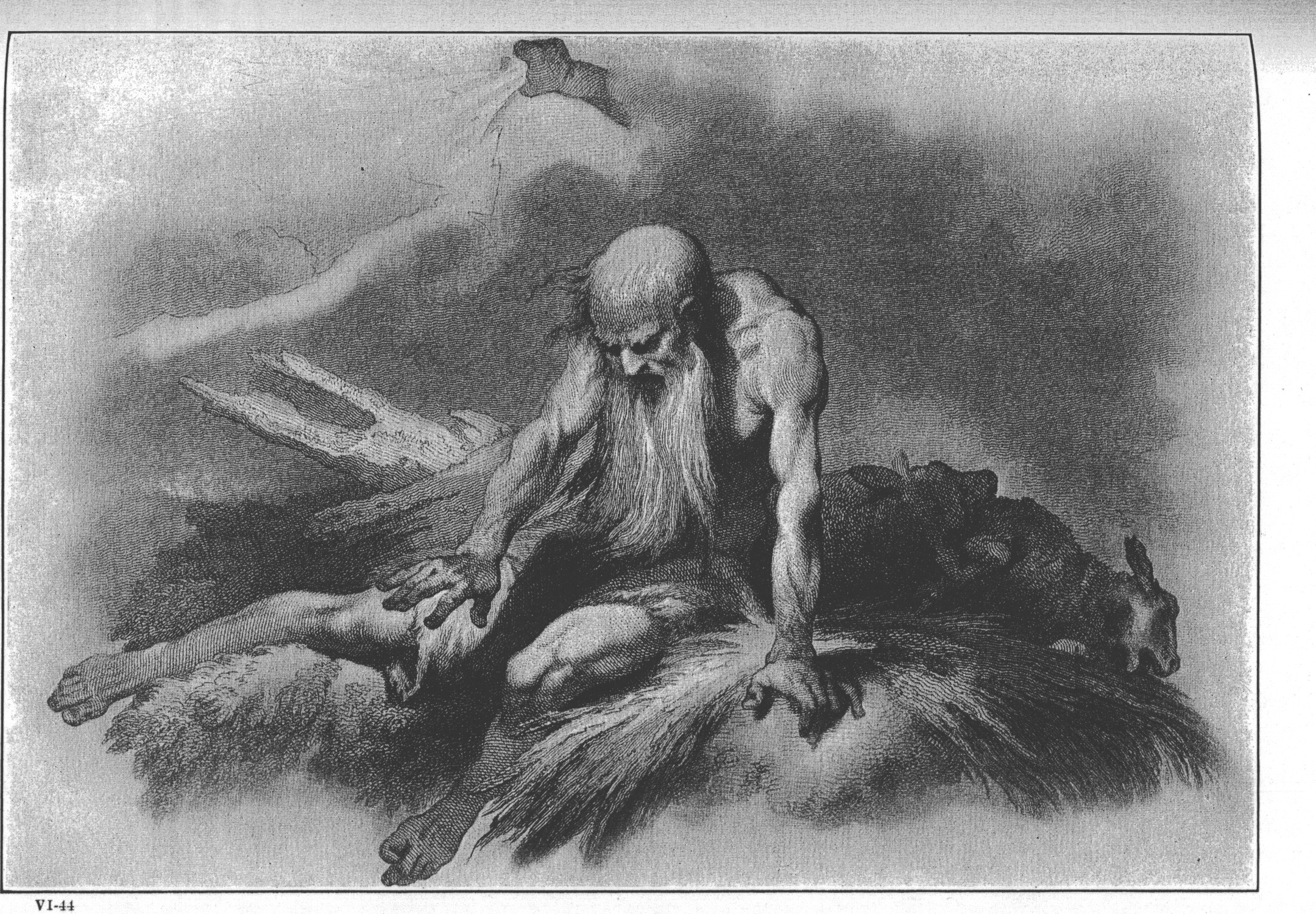 Words from a Deep Grieving Soul -Breaking the Silence
Text: Job 3:1-26
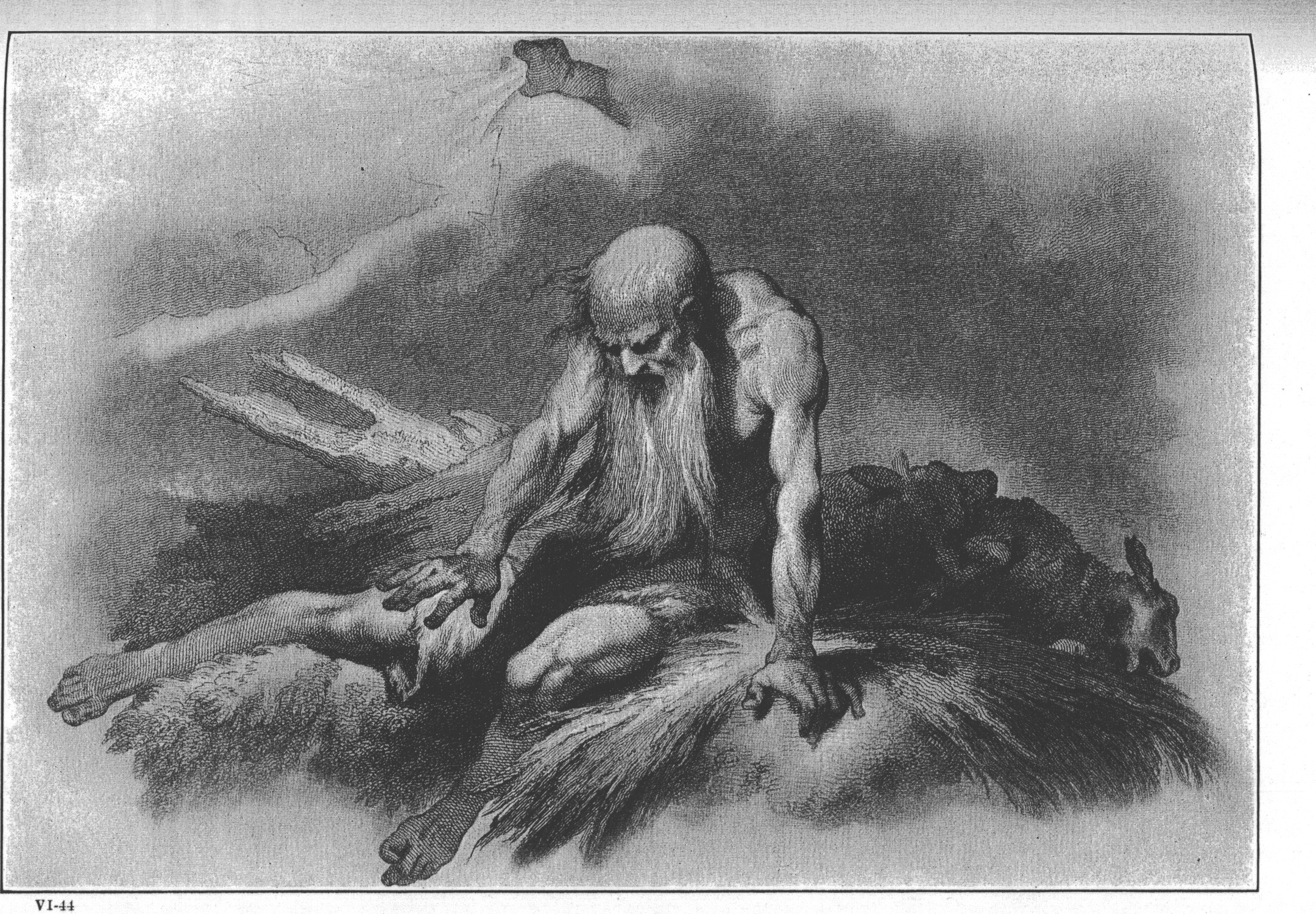 “In the multitude of words sin is not lacking, But he who restrains his lips is wise.”			Proverbs 10:19			New King James Version“When there are many words, wrongdoing is unavoidable, But one who restrains his lips is wise.”			Proverbs 10:19			New American Standard Bible
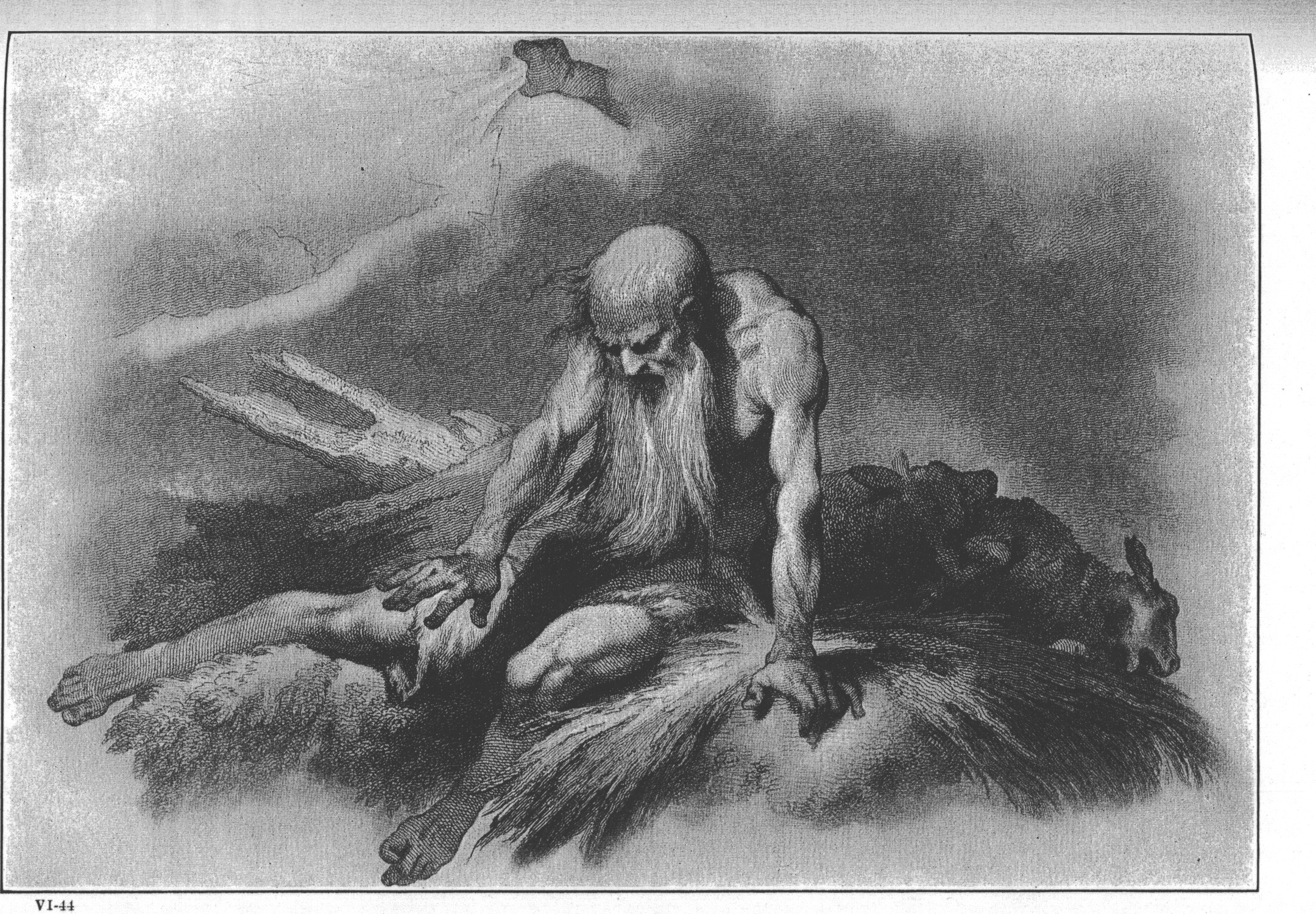 I. DID HE CURSE THE DAY OF HIS BIRTH (Job 3:1-10)?
“After this, Job opened his mouth and cursed the day of his birth.”
			    Job 3:1
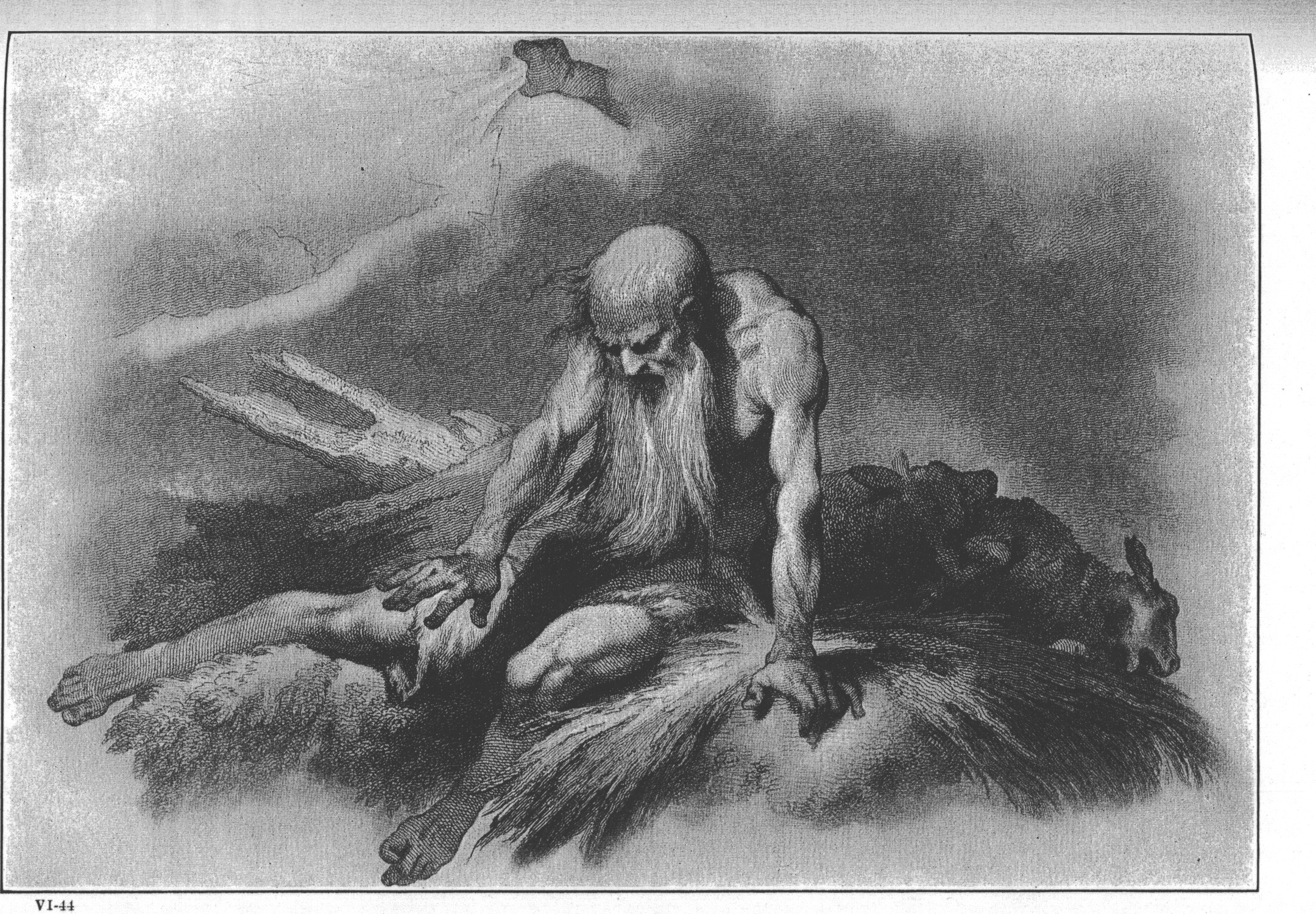 I. DID HE CURSE THE DAY OF HIS BIRTH (Job 3:1-10)?
“Let the words of my mouth, and the meditation of my heart, be acceptable in thy sight, O Lord, my strength, and my redeemer.” 
		      Psalm 19:14
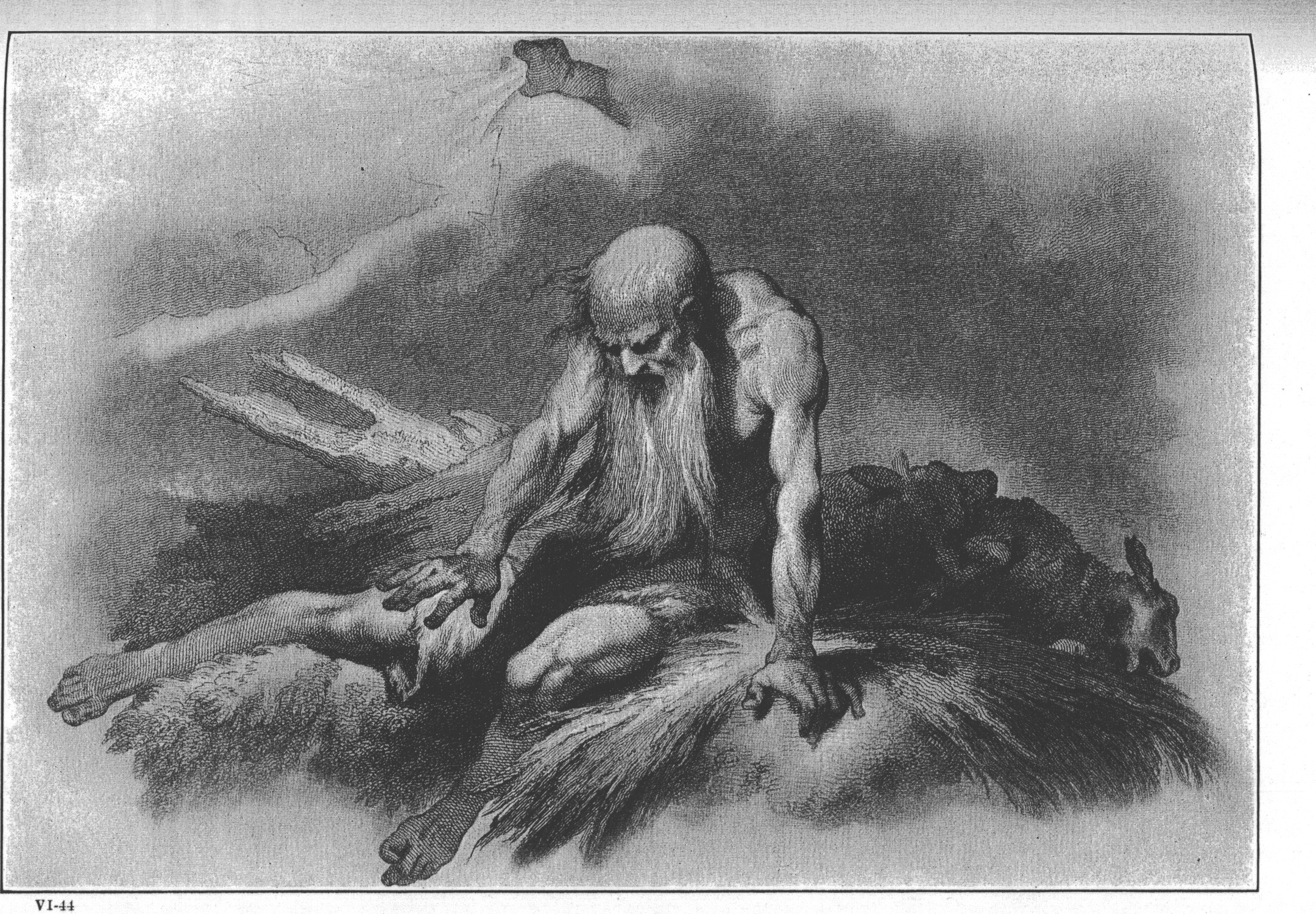 I. DID HE CURSE THE DAY OF HIS BIRTH (Job 3:1-10)?
“Set a guard over my mouth, LORD; keep watch over the door of my lips.”
		     Psalm 141:3
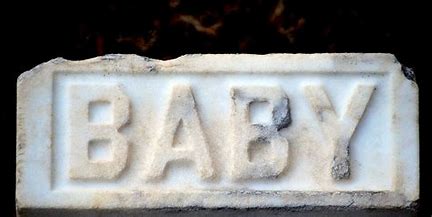 “Or why was I not hidden away in the ground like a stillborn child, like an infant who never saw the light of day?”
				Job 3:16
II. DID HE PREFER BEING BURIED LIKE A STILLBIRTH CHILD(Job 3:11-19)?
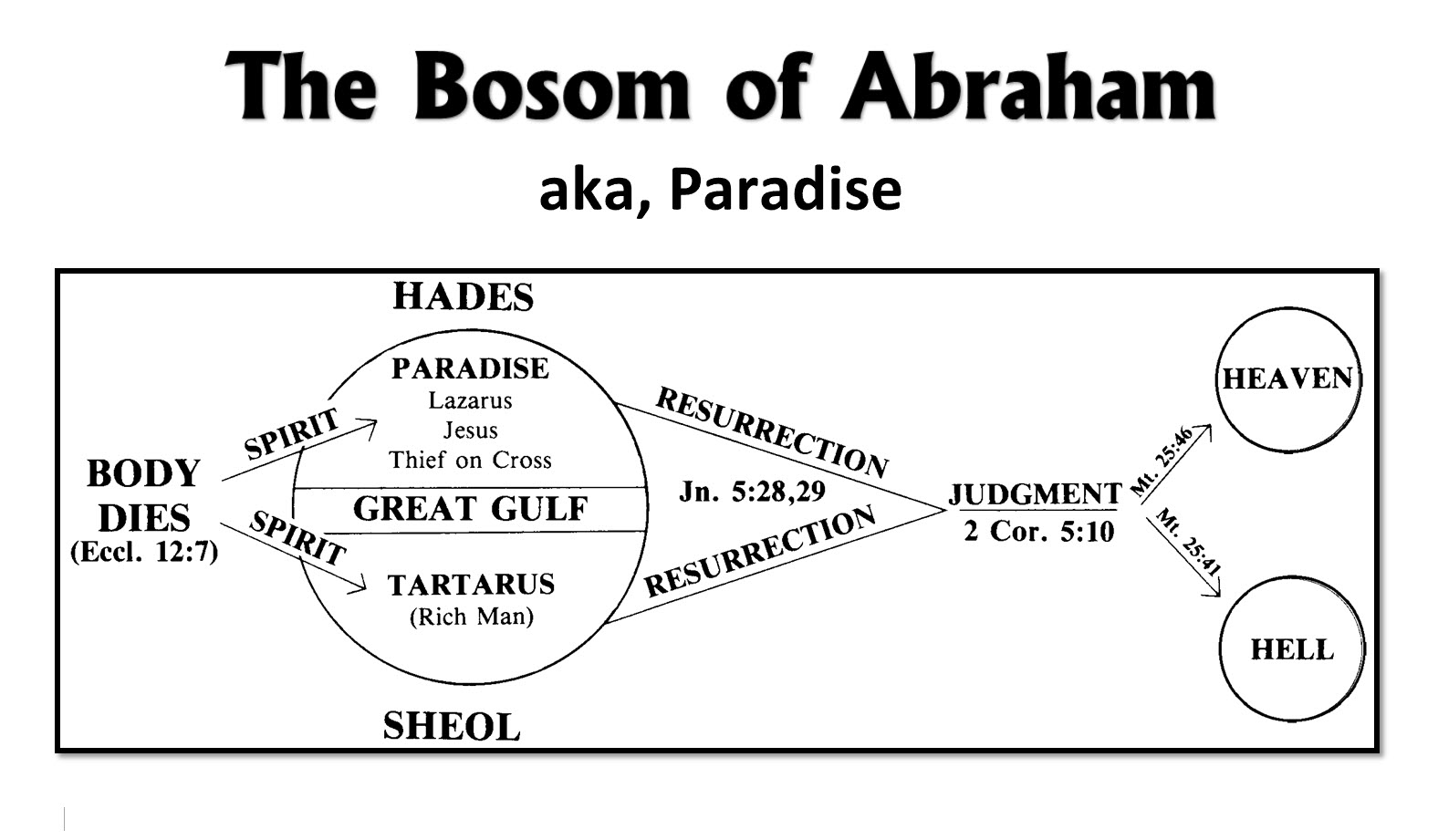 II. DID HE PREFER BEING BURIED LIKE A STILLBIRTH CHILD(Job 3:11-19)?
Job 3:13,17; Luke 16:19-31; Luke 13:22-30; 
II Peter 2:4,7-9
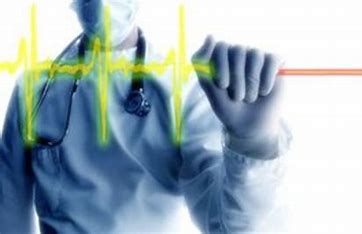 III. DID HE PREFER EUTHANASIA OVER LIFE (Job 3:20-23)?
“Even people who want to go to heaven don't want to die to get there.”
Steve Jobs - Cofounder, chairman, and CEO of Apple
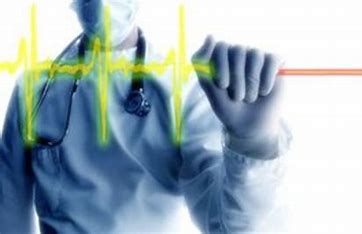 III. DID HE PREFER EUTHANASIA OVER LIFE (Job 3:20-23)?
Why is life given to a man whose way is hidden, whom God has hedged in?
						Job 3:23